Data Mining:  Concepts and Techniques (3rd ed.)— Chapter 5 —
Jiawei Han, Micheline Kamber, and Jian Pei
University of Illinois at Urbana-Champaign &
Simon Fraser University
©2013 Han, Kamber & Pei.  All rights reserved.
1
1
Chapter 5: Data Cube Technology
Data Cube Computation: Preliminary Concepts 
Data Cube Computation Methods
Processing Advanced Queries by Exploring Data Cube Technology
Multidimensional Data Analysis in Cube Space
Summary
2
2
Data Cube: A Lattice of Cuboids
all
0-D(apex) cuboid
time
item
location
supplier
1-D cuboids
time,item
time,location
item,location
location,supplier
2-D cuboids
time,supplier
item,supplier
time,location,supplier
time,item,location
3-D cuboids
item,location,supplier
time,item,supplier
4-D(base) cuboid
time, item, location, supplierc
3
3
Data Cube: A Lattice of Cuboids
all
0-D(apex) cuboid
time
item
location
supplier
1-D cuboids
time,item
time,location
item,location
location,supplier
2-D cuboids
item,supplier
time,supplier
time,location,supplier
3-D cuboids
time,item,location
item,location,supplier
time,item,supplier
4-D(base) cuboid
time, item, location, supplier
Base vs. aggregate cells; ancestor vs. descendant cells; parent vs. child cells
(9/15, milk, Urbana, Dairy_land) 
(9/15, milk, Urbana, *) 
(*, milk, Urbana, *) 
(*, milk, Urbana, *)
(*, milk, Chicago, *)
(*, milk, *, *)
4
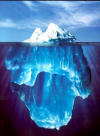 Cube Materialization: Full Cube vs. Iceberg Cube
Full cube vs. iceberg cube
compute cube sales iceberg as
select month, city, customer group, count(*)
from salesInfo
cube by month, city, customer group
having count(*) >= min support
iceberg condition
Computing only the cuboid cells whose measure satisfies the iceberg condition 
Only a small portion of cells may be “above the water’’ in a sparse cube
Avoid explosive growth: A cube with 100 dimensions
2 base cells: (a1, a2, …., a100), (b1, b2, …, b100)  
How many aggregate cells if “having count >= 1”? 
What about “having count >= 2”?
5
5
[Speaker Notes: 2*(2^{100}-1)-1,  1

Explanation:  one cell, such as (a1, a2, …., a100) generates 2^100 -1 aggregate cells, because  choose(100 1) + choose (100 2) + ... choose (100, 100) = 2^100 - 1 aggregate cells.
For two cell question, it generates 2 * (2^100-1) -1 distinct aggregate cells because (*, *, …, *) generated by (a1, a2, …., a100) and (b1, b2, …, b100) will be merged into one cell: 
(*, *, …, *): 2.  Hence we have 2*(2^{100}-1)-1]
Iceberg Cube, Closed Cube & Cube Shell
Is iceberg cube good enough?
2 base cells:  {(a1, a2, a3 . . . , a100):10, (a1, a2, b3, . . . , b100):10}
How many cells will the iceberg cube have if having count(*) >= 10? Hint: A huge but tricky number!
Close cube:
Closed cell c: if there exists no cell d, s.t. d is a descendant of c, and d has the same measure value as c.
Closed cube: a cube consisting of only closed cells
What is the closed cube of the above base cuboid?  Hint: only 3 cells
Cube Shell
Precompute only the cuboids involving a small # of dimensions, e.g., 3
More dimension combinations will need to be computed on the fly
For (A1, A2, … A10), how many combinations to compute?
6
[Speaker Notes: If the two base cells were: {(a1, a2, a3 . . . , a100):10, (b1, b2, b3, . . . , b100):10}, the total # of non-base cells should be 2 * 2^{100} – 3.
But for {(a1, a2, a3 . . . , a100):10, (a1, a2, b3, . . . , b100):10}, the total # of non-base cells should be 2 * 2^{100} – 6.]
General Heuristics (Agarwal et al. VLDB’96)
Sorting, hashing, and grouping operations are applied to the dimension attributes in order to reorder and cluster related tuples
Aggregates may be computed from previously computed aggregates, rather than from the base fact table
Smallest-child: computing a cuboid from the smallest, previously computed cuboid
Cache-results:  caching results of a cuboid from which other cuboids are computed to reduce disk I/Os
Amortize-scans: computing as many as possible cuboids at the same time to amortize disk reads
Share-sorts:  sharing sorting costs cross multiple cuboids when sort-based method is used
Share-partitions: sharing the partitioning cost across multiple cuboids when hash-based algorithms are used
7
7
Chapter 5: Data Cube Technology
Data Cube Computation: Preliminary Concepts 
Data Cube Computation Methods
Multi-Way Array Aggregation
BUC
High-Dimensional OLAP
Processing Advanced Queries by Exploring Data Cube Technology
Multidimensional Data Analysis in Cube Space
Summary
8
8
Multi-Way Array Aggregation
Array-based “bottom-up” algorithm
Using multi-dimensional chunks
No direct tuple comparisons
Simultaneous aggregation on multiple dimensions
Intermediate aggregate values are re-used for computing ancestor cuboids
Cannot do Apriori pruning: No iceberg optimization
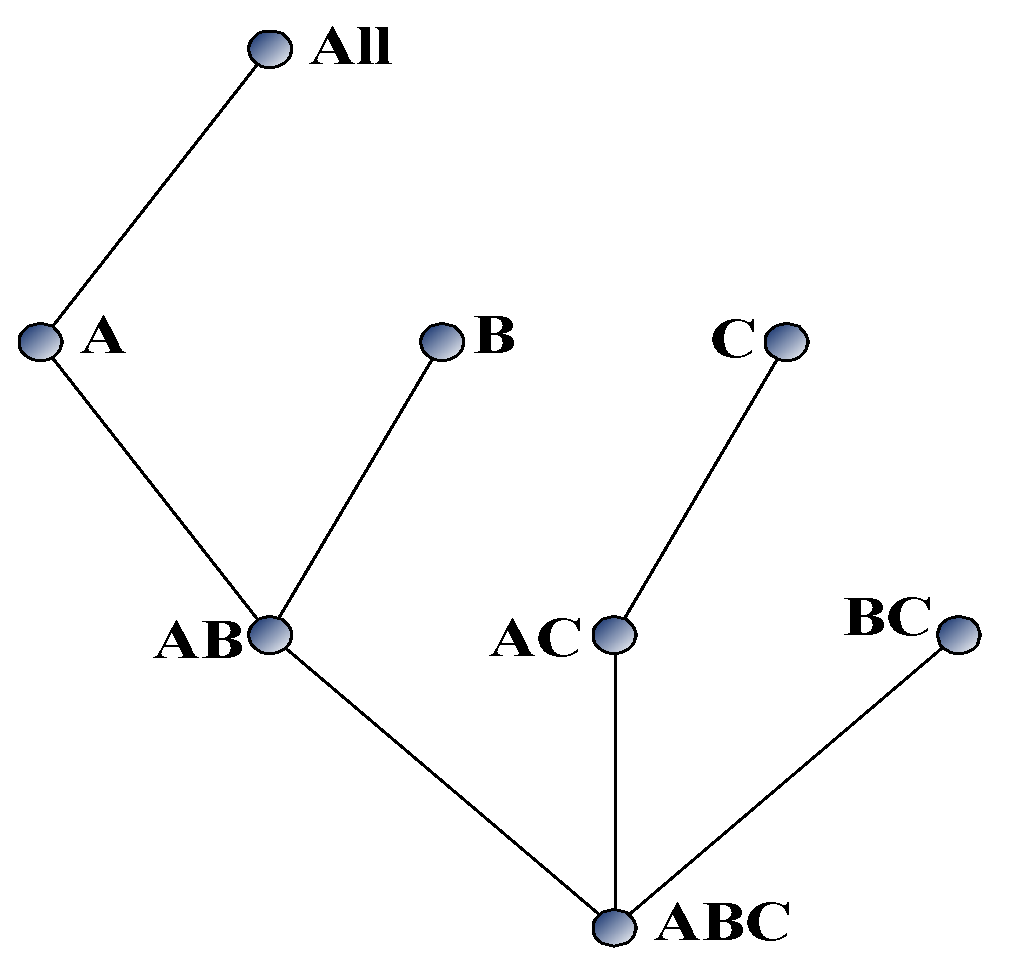 9
9
Multi-way Array Aggregation for Cube Computation (MOLAP)
Partition arrays into chunks (a small subcube which fits in memory). 
Compressed sparse array addressing: (chunk_id, offset)
Compute aggregates in “multiway” by visiting cube cells in the order which minimizes the # of times to visit each cell, and reduces memory access and storage cost.
C
c3
61
62
63
64
c2
45
46
47
48
c1
29
30
31
32
c 0
B
60
13
14
15
16
b3
44
28
56
9
b2
What is the best traversing order to do multi-way aggregation?
B
40
24
52
5
b1
36
20
1
2
3
4
b0
a0
a1
a2
a3
A
10
10
Multi-way Array Aggregation for Cube Computation (3-D to 2-D)
The best order is the one that minimizes the memory requirement and reduced I/Os
11
Multi-way Array Aggregation for Cube Computation (2-D to 1-D)
12
Multi-Way Array Aggregation for Cube Computation (Method Summary)
Method: the planes should be sorted and computed according to their size in ascending order
Idea: keep the smallest plane in the main memory, fetch and compute only one chunk at a time for the largest plane
Limitation of the method: computing well only for a small number of dimensions
If there are a large number of dimensions, “top-down” computation and iceberg cube computation methods can be explored
13
13
Bottom-Up Computation (BUC)
BUC (Beyer & Ramakrishnan, SIGMOD’99) 
Bottom-up cube computation 
(Note: top-down in our view!)
Divides dimensions into partitions and facilitates iceberg pruning
If a partition does not satisfy min_sup, its descendants can be pruned
If minsup = 1 ⇒ compute full CUBE!
No simultaneous aggregation
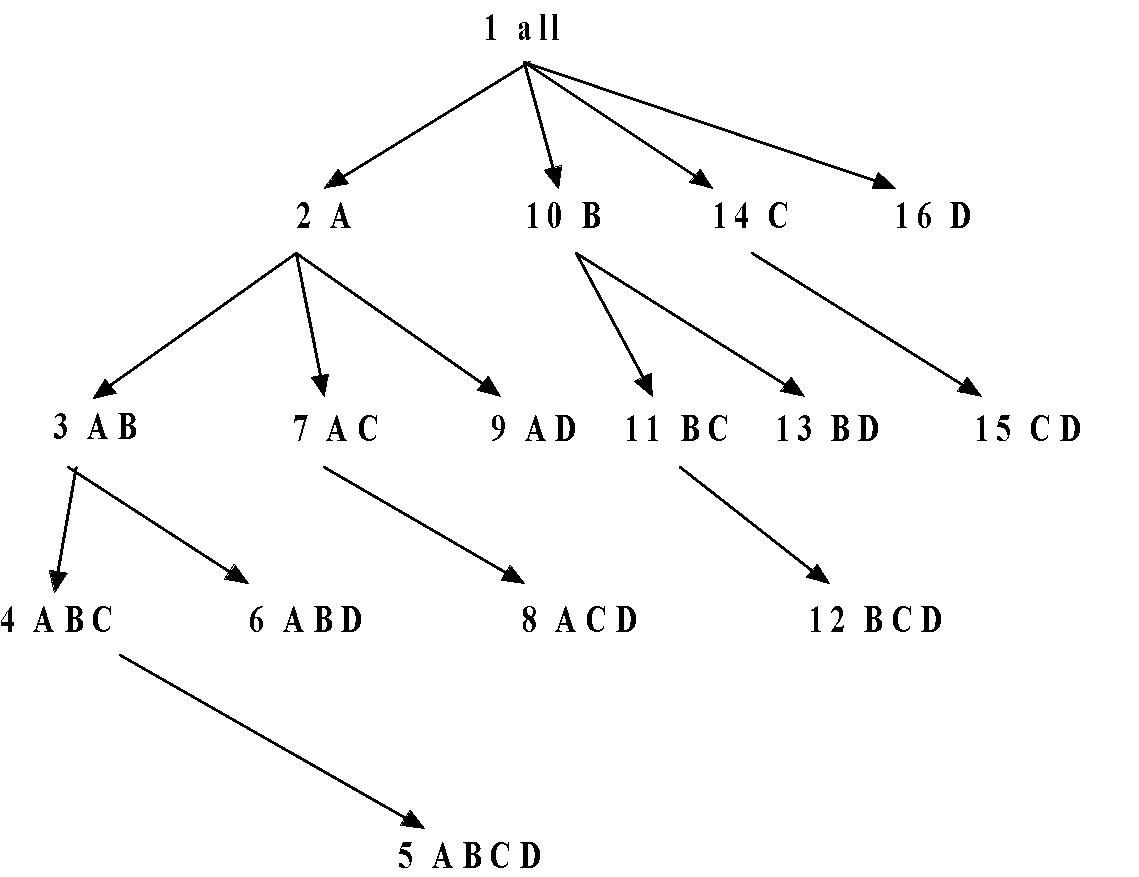 14
14
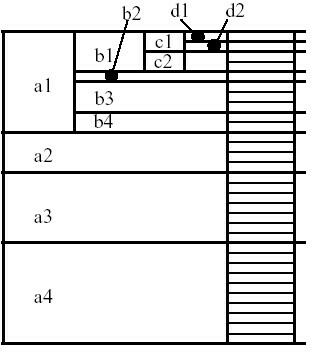 BUC: Partitioning
Usually, entire data set                                 can’t fit in main memory
Sort distinct values
partition into blocks that fit
Continue processing
Optimizations
Partitioning
External Sorting, Hashing, Counting Sort
Ordering dimensions to encourage pruning
Cardinality, Skew, Correlation
Collapsing duplicates
Can’t do holistic aggregates anymore!
15
15
Properties of Proposed Method
Partitions the data vertically
Reduces high-dimensional cube into a set of lower dimensional cubes
Online re-construction of original high-dimensional space
Lossless reduction
Offers tradeoffs between the amount of pre-processing and the speed of online computation
16
16
Example: Computing a 5-D Cube with Two Shell Fragments
Let the cube aggregation function be count







Divide the 5-D table into 2 shell fragments: (A, B, C) and (D, E)

Build traditional invert index or RID list
17
17
Shell Fragment Cubes: Ideas
Generalize the 1-D inverted indices to multi-dimensional ones in the data cube sense
Compute all cuboids for data cubes ABC and DE while retaining the inverted indices
Cell
Intersection
TID List
List Size
a1 b1
1 2 3    1 4 5
1
1
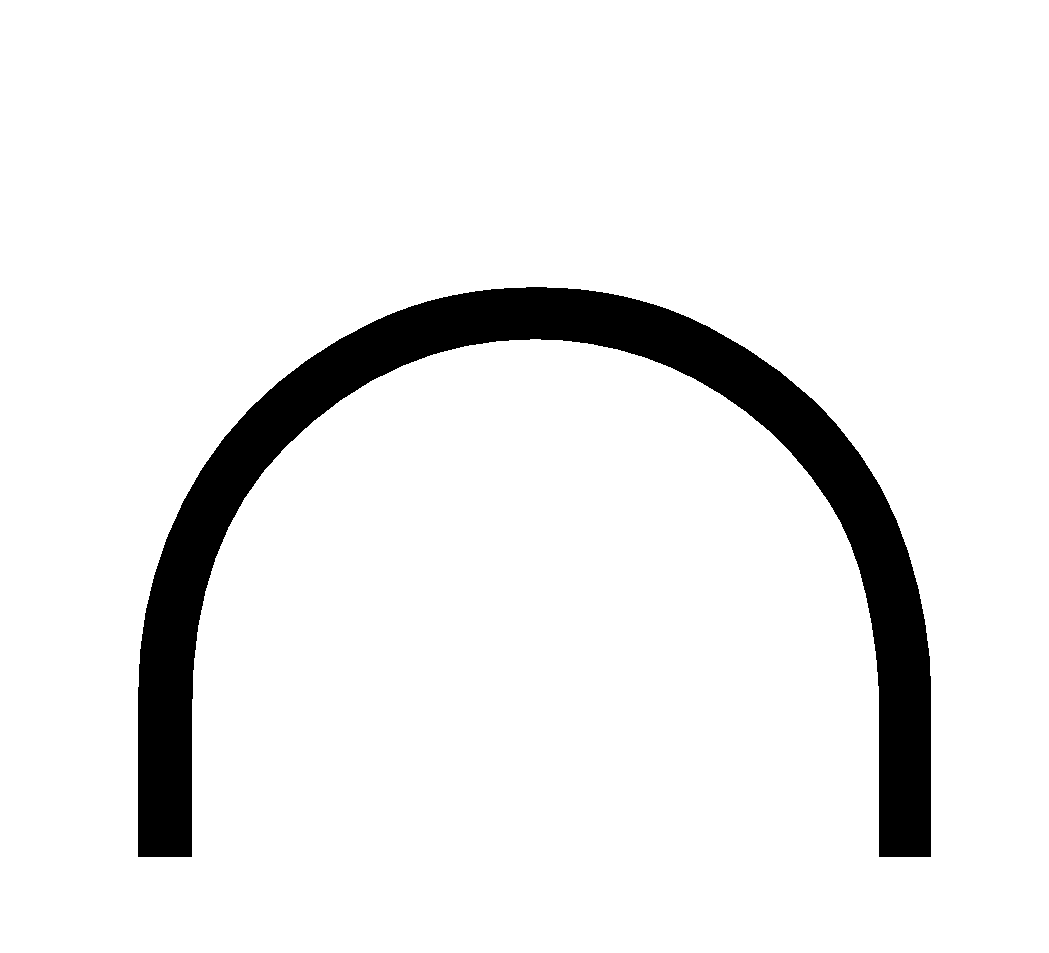 a1 b2
1 2 3    2 3
2 3
2
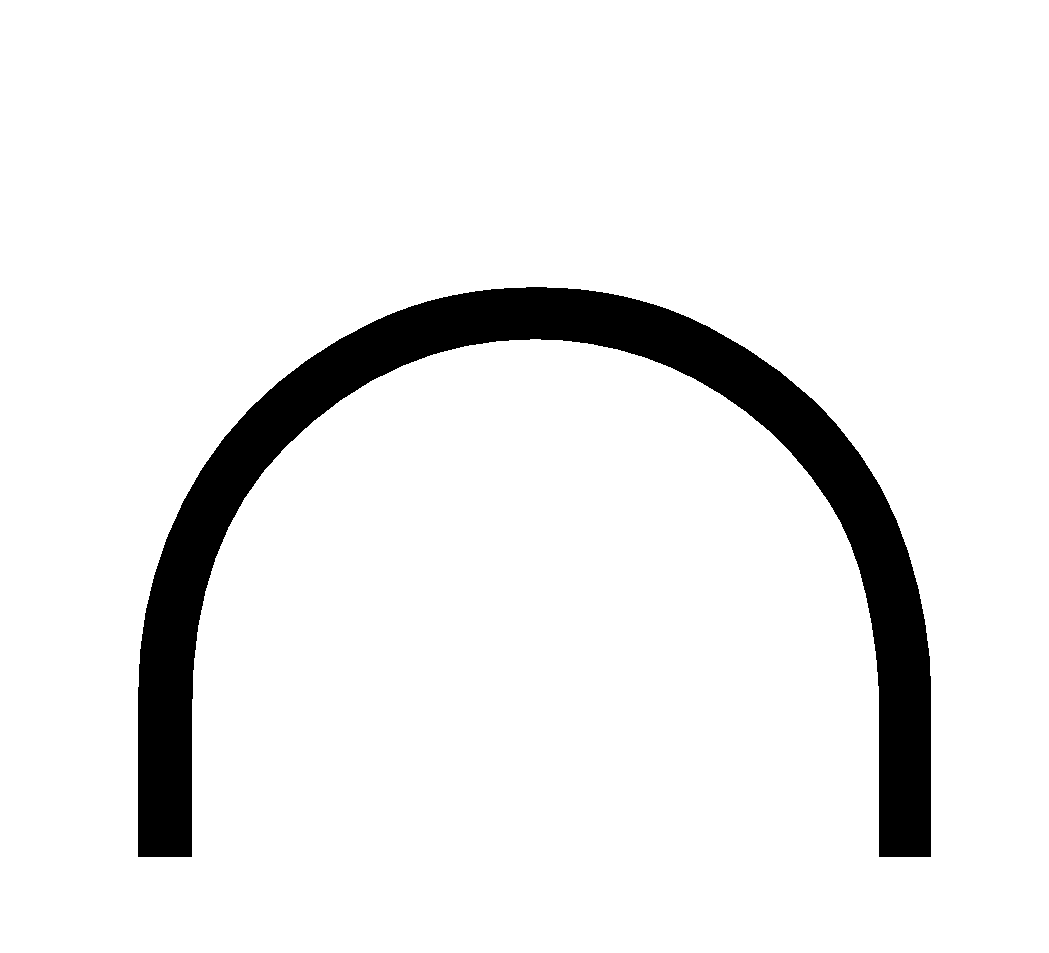 For example, shell fragment cube ABC contains 7 cuboids:
A, B, C
AB, AC, BC
ABC
This completes the offline computation stage
a2 b1
4 5    1 4 5
4 5
2
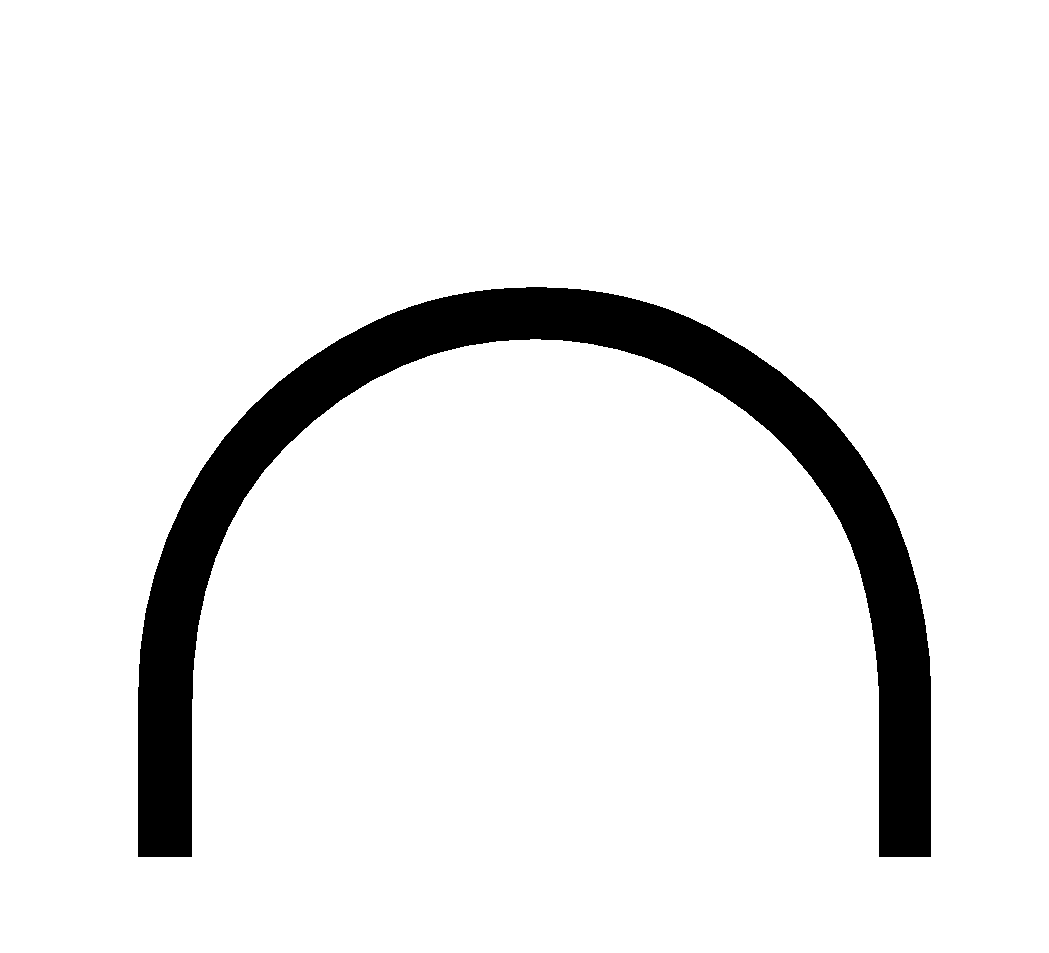 a2 b2
4 5    2 3
0
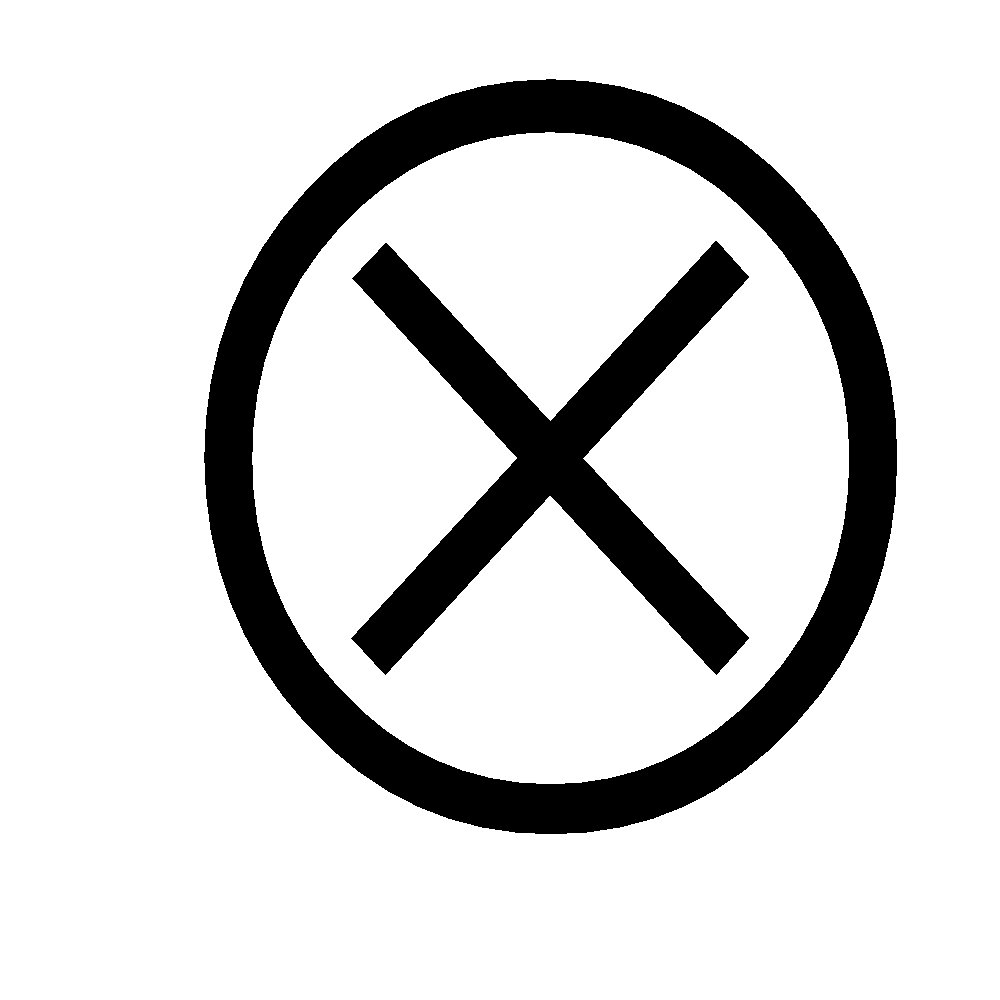 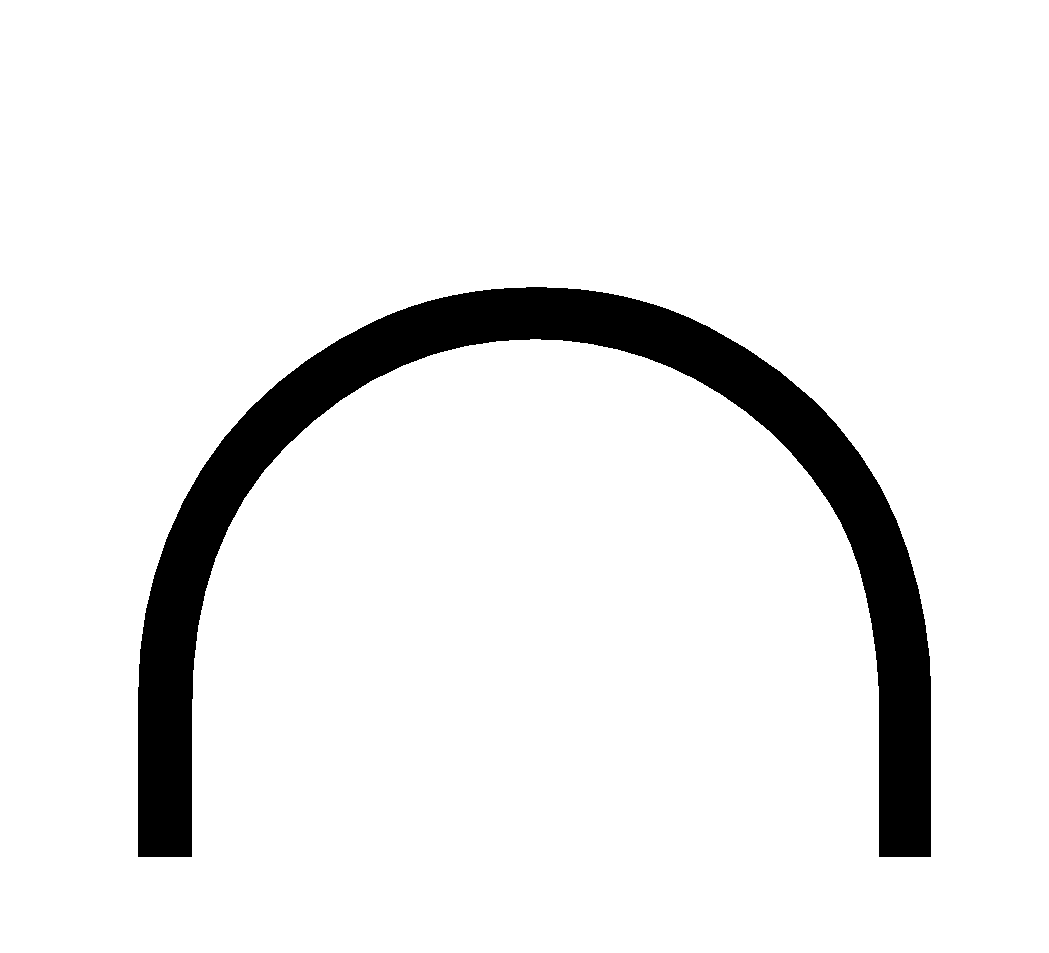 18
18
Online Query Computation: Query
A query has the general form
Each ai has 3 possible values
Instantiated value
Aggregate * function
Inquire ? function
For example,                                returns a 2-D data cube.
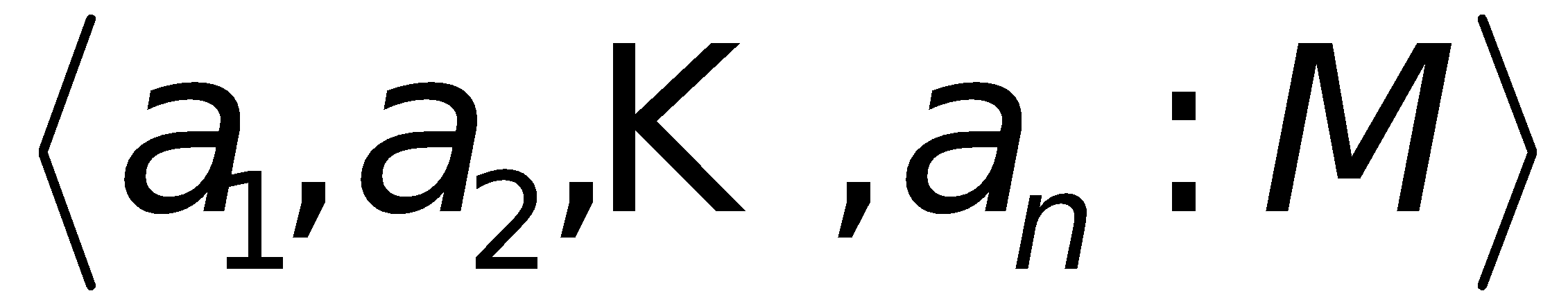 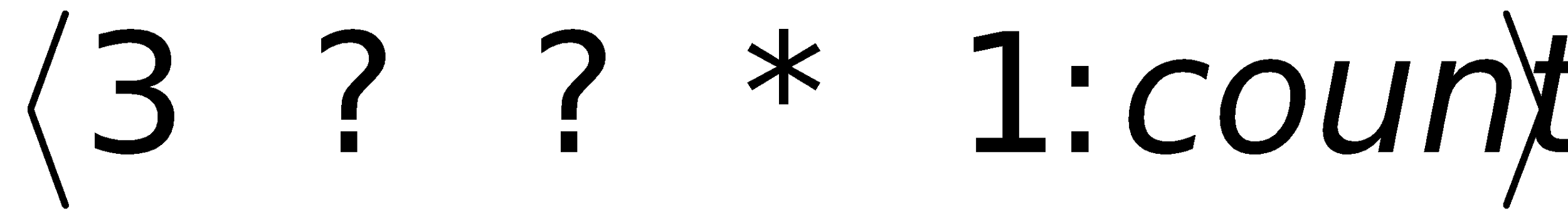 19
19
Online Query Computation: Method
Given the fragment cubes, process a query as follows
Divide the query into fragment, same as the shell
Fetch the corresponding TID list for each fragment from the fragment cube
Intersect the TID lists from each fragment to construct instantiated base table
Compute the data cube using the base table with any cubing algorithm
20
20
Online Query Computation: Sketch
Instantiated 
Base Table
Online
Cube
21
21
Chapter 5: Data Cube Technology
Data Cube Computation: Preliminary Concepts 
Data Cube Computation Methods
Processing Advanced Queries by Exploring Data Cube Technology
Sampling Cube: X. Li, J. Han, Z. Yin, J.-G. Lee, Y. Sun, “Sampling Cube: A Framework for Statistical OLAP over Sampling Data”, SIGMOD’08
Multidimensional Data Analysis in Cube Space
Summary
22
22
Statistical Surveys and OLAP
Statistical survey: A popular tool to collect information about a population based on a sample
Ex.: TV ratings, US Census, election polls
A common tool in politics, health, market research, science, and many more
An efficient way of collecting information (Data collection is expensive)
Many statistical tools available, to determine validity
Confidence intervals
Hypothesis tests
OLAP (multidimensional analysis) on survey data
highly desirable but can it be done well?
23
23
Surveys: Sample vs. Whole Population
Data is only a sample of population
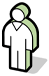 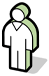 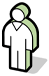 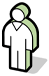 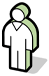 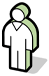 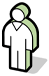 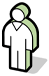 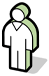 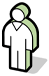 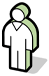 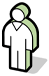 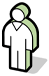 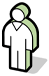 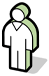 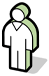 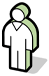 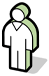 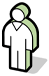 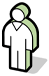 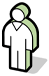 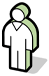 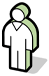 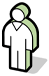 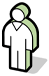 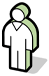 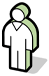 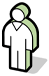 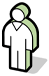 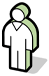 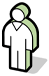 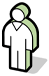 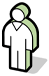 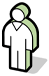 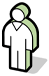 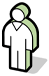 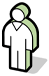 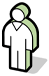 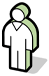 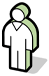 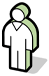 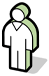 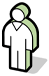 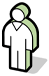 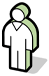 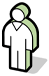 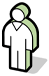 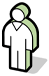 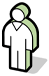 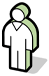 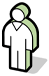 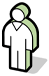 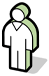 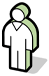 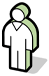 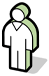 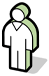 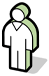 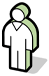 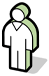 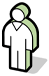 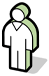 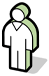 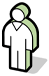 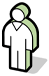 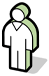 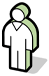 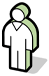 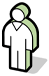 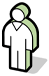 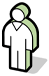 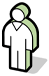 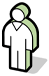 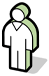 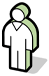 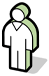 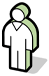 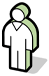 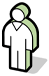 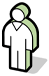 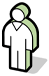 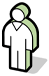 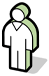 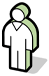 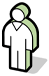 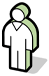 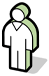 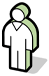 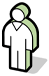 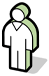 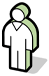 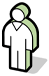 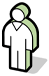 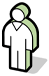 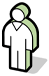 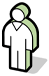 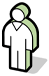 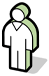 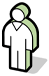 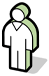 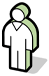 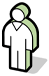 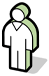 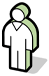 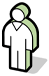 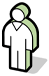 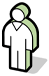 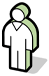 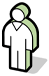 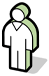 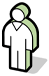 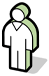 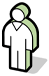 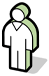 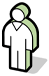 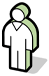 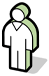 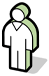 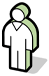 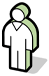 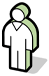 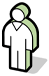 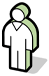 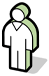 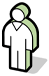 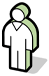 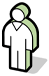 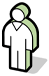 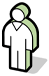 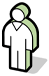 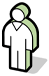 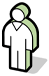 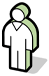 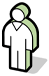 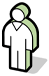 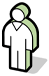 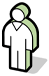 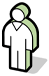 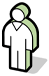 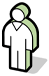 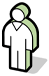 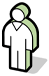 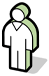 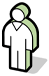 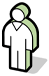 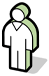 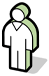 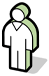 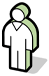 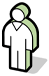 24
24
Problems for Drilling in Sampling Cube
OLAP on Survey (i.e., Sampling) Data
Semantics of query is unchanged, but input data is changed
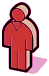 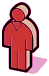 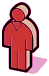 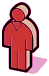 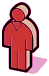 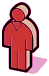 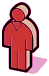 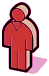 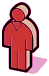 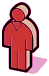 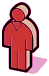 Data is only a sample of population but samples could be small when drilling to certain multidimensional space
25
25
Challenges for OLAP on Sampling Data
Q:  What is the average income of 19-year-old high-school students?
A: Returns not only query result but also confidence interval
Computing confidence intervals in OLAP context
No data?
Not exactly.  No data in subspaces in cube
Sparse data
Causes include sampling bias and query selection bias 
Curse of dimensionality
Survey data can be high dimensional
Over 600 dimensions in real world example
Impossible to fully materialize
26
26
Confidence Interval
Confidence interval at    : 
x is a sample of data set;     is the mean of sample
 tc is the critical t-value, calculated by a look-up
                         is the estimated standard error of the mean
Example: $50,000 ± $3,000 with 95% confidence
Treat points in cube cell as samples
Compute confidence interval as traditional sample set
Return answer in the form of confidence interval
Indicates quality of query answer
User selects desired confidence interval
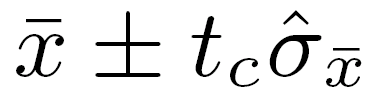 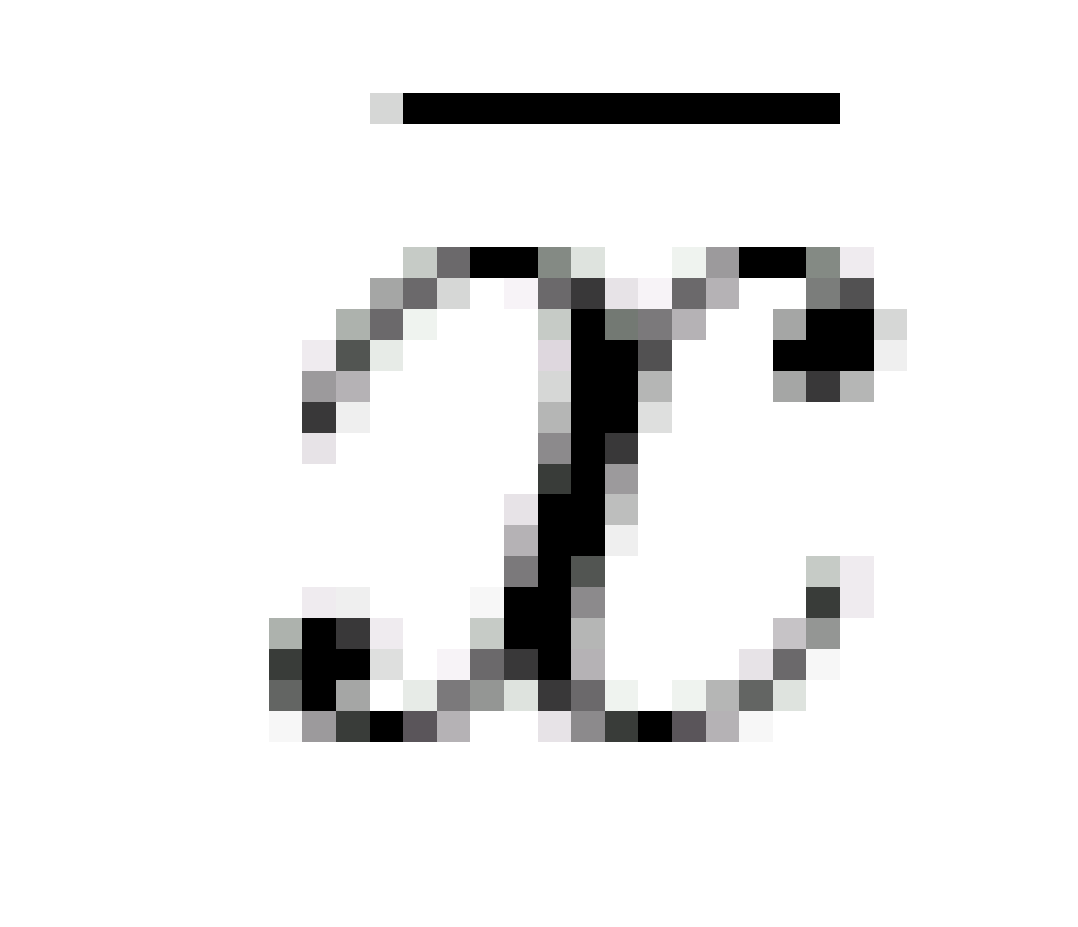 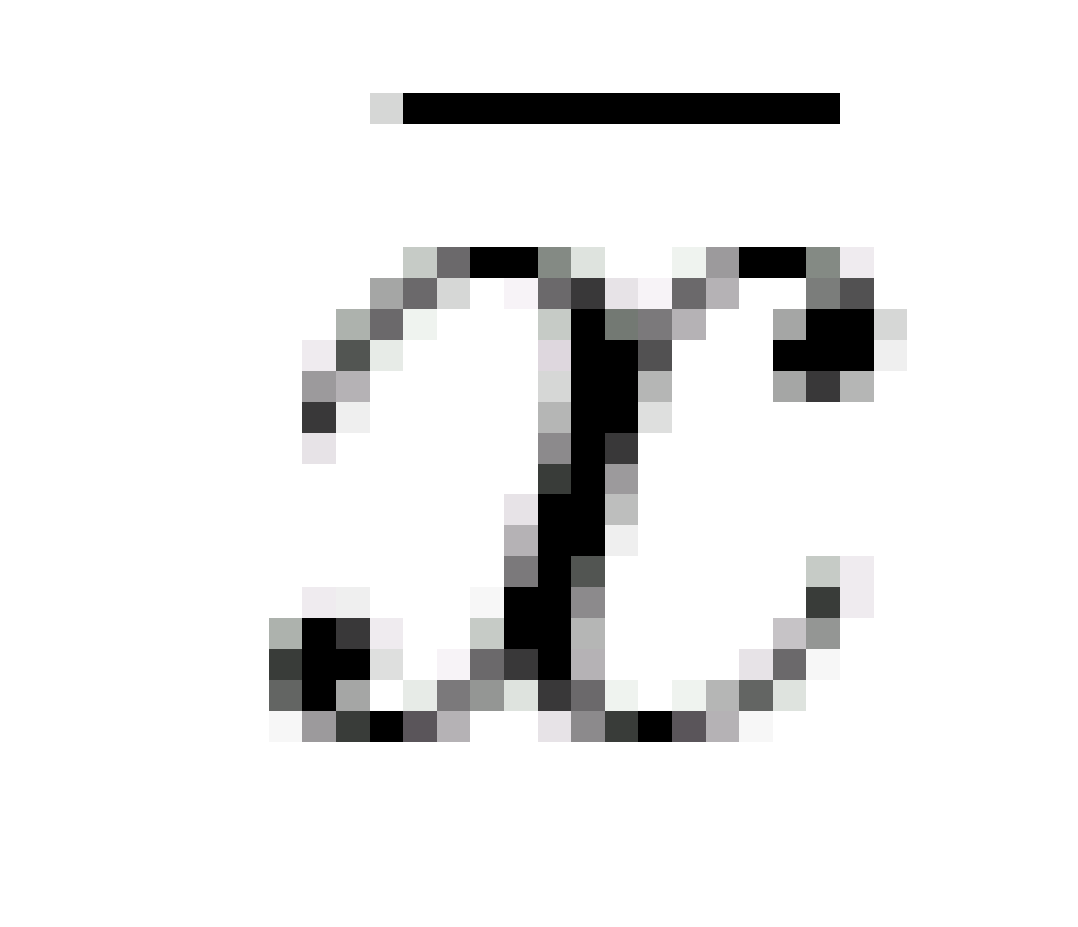 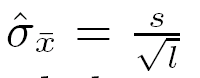 27
27
Boosting Confidence by Query Expansion
From the example: The queried cell “19-year-old college students” contains only 2 samples
Confidence interval is large  (i.e., low confidence). why?
Small sample size 
High standard deviation with samples 
Small sample sizes can occur at relatively low dimensional selections
Collect more data?― expensive!
Use data in other cells?  Maybe, but have to be careful
28
28
Query Expansion: Intra-Cuboid Expansion
Intra-Cuboid Expansion
Combine other cells’ data into own to “boost” confidence
If share semantic and cube similarity
Use only if necessary
Bigger sample size will decrease confidence interval
Cell segment similarity
Some dimensions are clear: Age
Some are fuzzy: Occupation
May need domain knowledge
Cell value similarity
How to determine if two cells’ samples come from the same population?
Two-sample t-test (confidence-based)
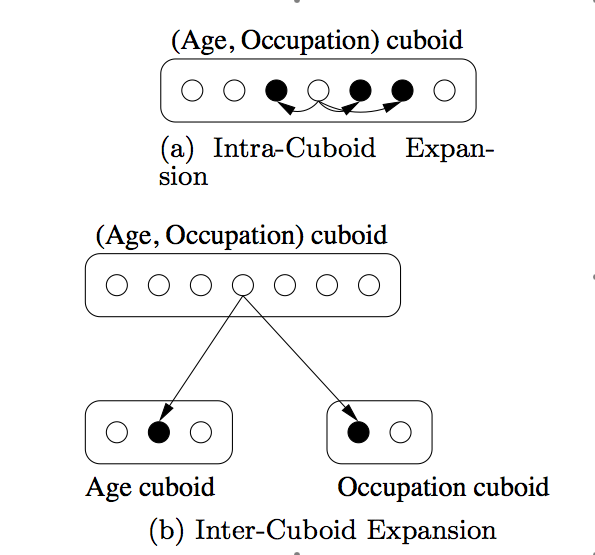 29
29
Intra-Cuboid Expansion
What is the average income of 19-year-old college students?
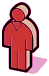 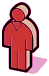 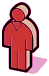 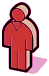 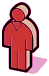 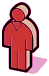 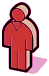 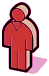 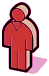 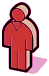 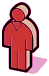 Expand query to include 18 and 20 year olds? Vs. expand query to include high-school and graduate students?
30
30
Query Expansion: Inter-Cuboid Expansion
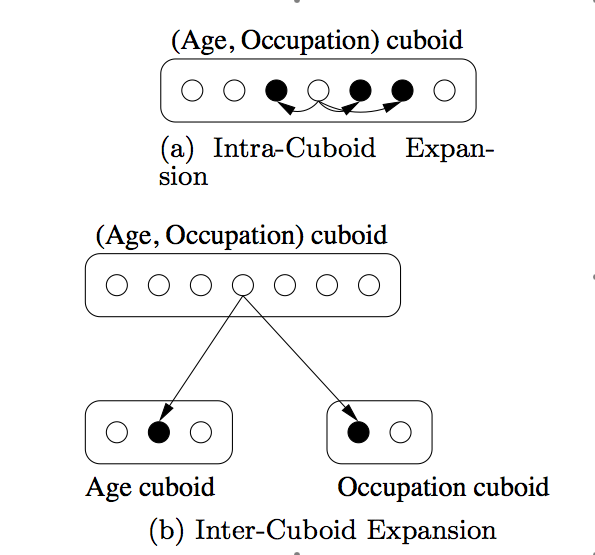 If a query dimension is 
Not correlated with cube value
But is causing small sample size by drilling down too much
Remove dimension (i.e., generalize to *) and move to a more general cuboid
Can use two-sample t-test to determine similarity between two cells across cuboids
Can also use a different method to be shown later
31
31
Chapter 5: Data Cube Technology
Data Cube Computation: Preliminary Concepts 
Data Cube Computation Methods
Processing Advanced Queries by Exploring Data Cube Technology
Multidimensional Data Analysis in Cube Space
Summary
32
32
Data Mining in Cube Space
Data cube greatly increases the analysis bandwidth 
Four ways to interact OLAP-styled analysis and data mining
Using cube space to define data space for mining 
Using OLAP queries to generate features and targets for mining, e.g., multi-feature cube
Using data-mining models as building blocks in a multi-step mining process, e.g., prediction cube
Using data-cube computation techniques to speed up repeated model construction
Cube-space data mining may require building a model for each candidate data space
Sharing computation across model-construction for different candidates may lead to efficient mining
33